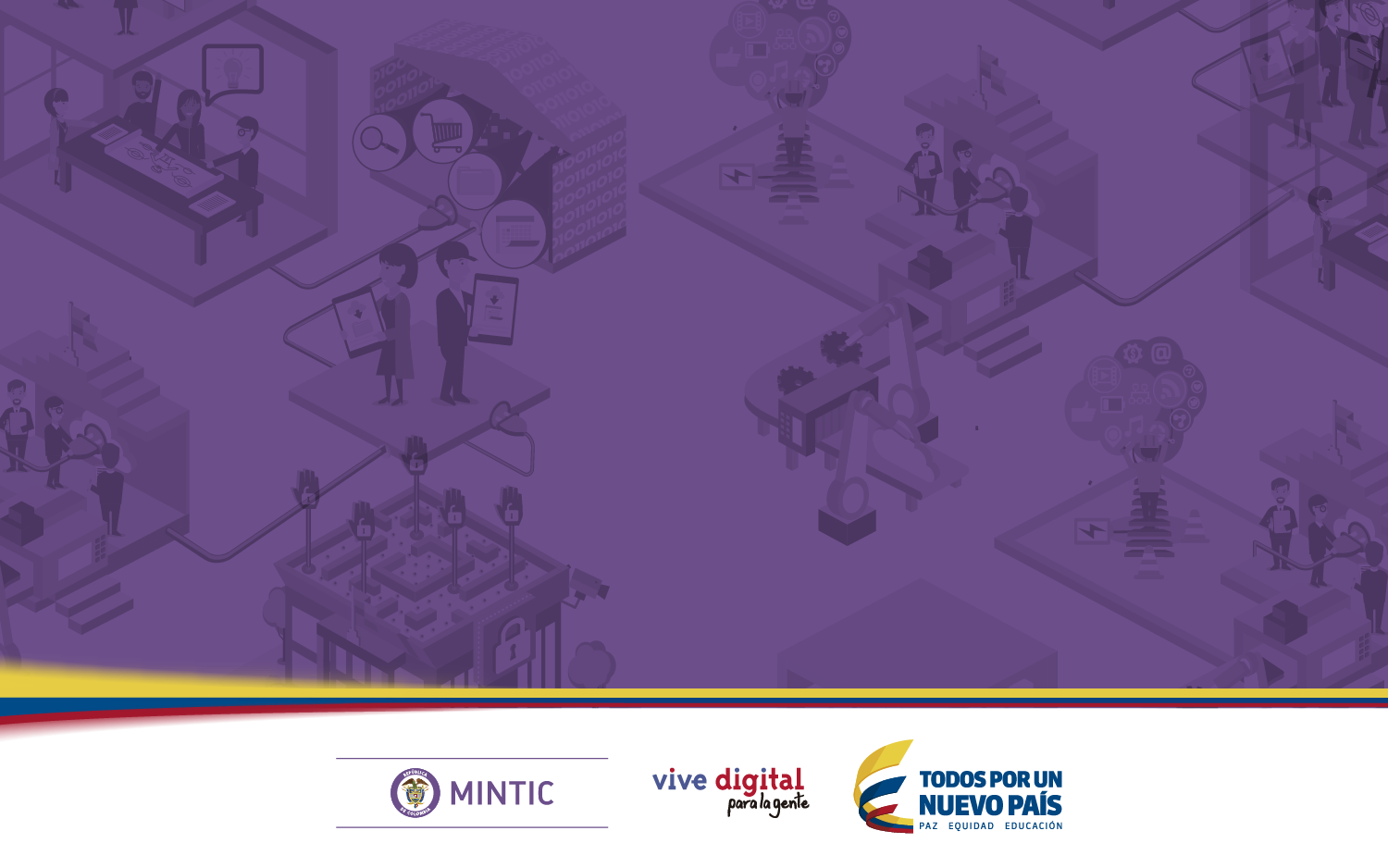 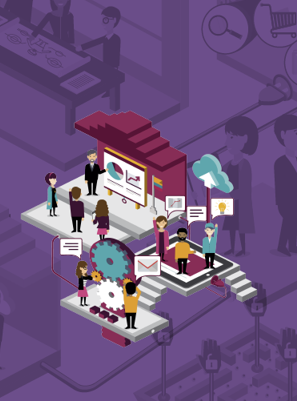 Socrata para Desarrolladores
Reglas del Taller
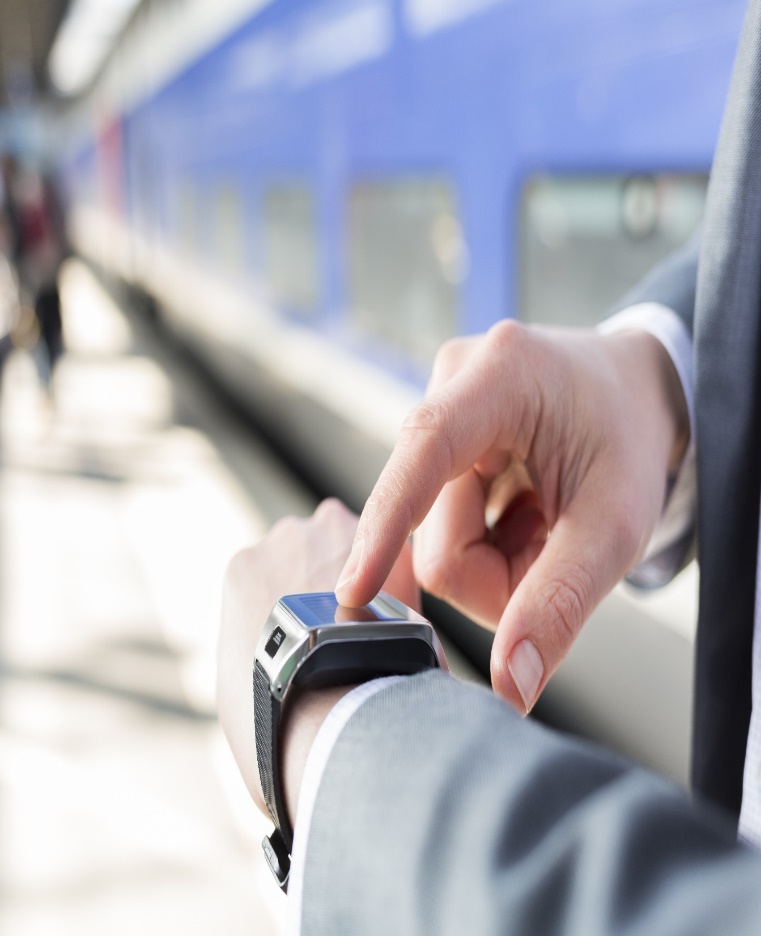 Horario
9:30 am a 11:30 pm.   
No abandonar la reunión.
Presencia plena.
Preguntas por medio del link o al final de la presentación.
[Speaker Notes: Fuentes de Información]
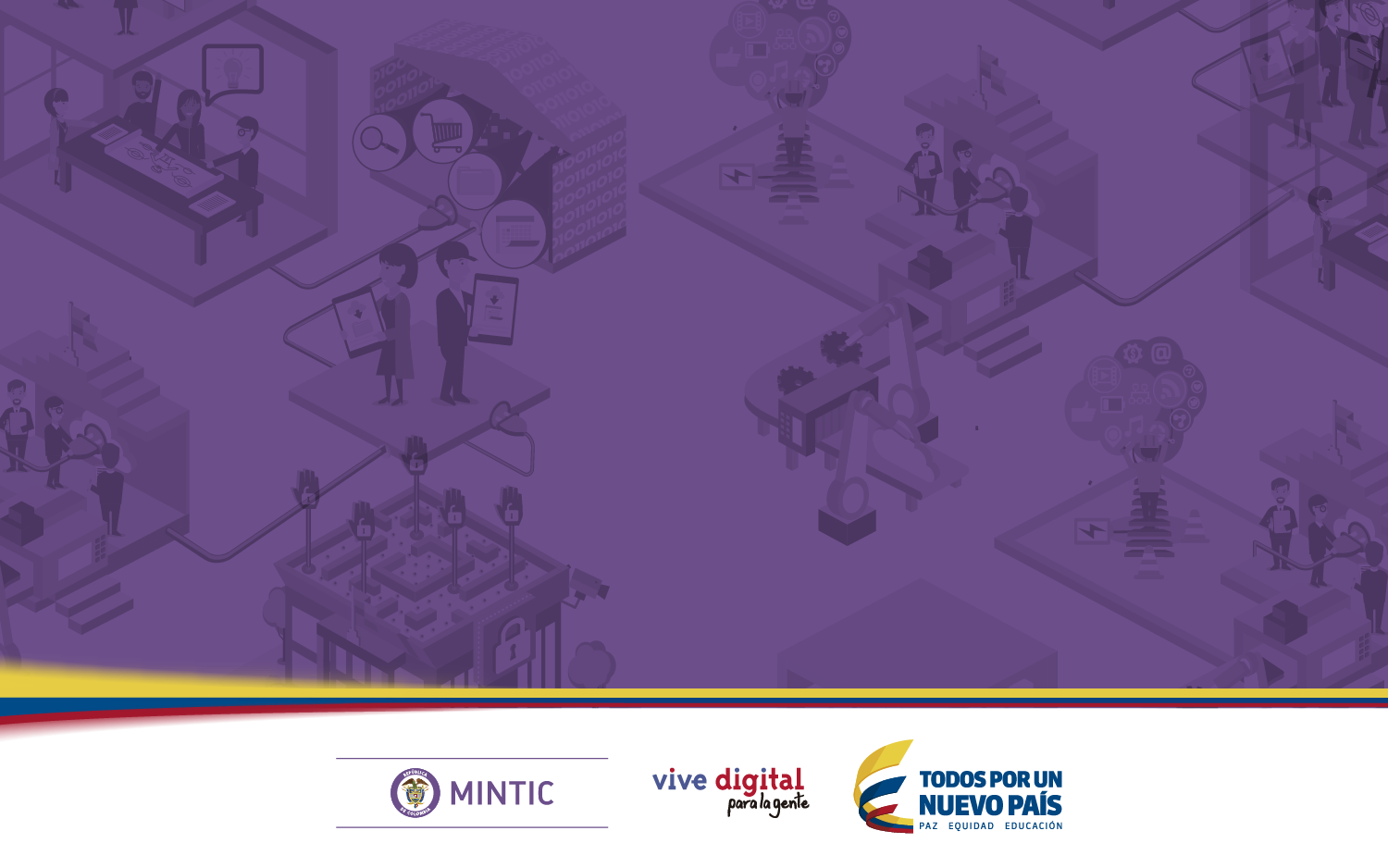 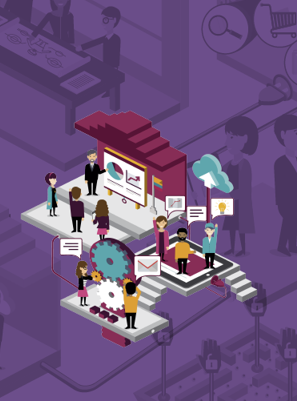 Introducción
¿Qué son los Datos Abiertos?
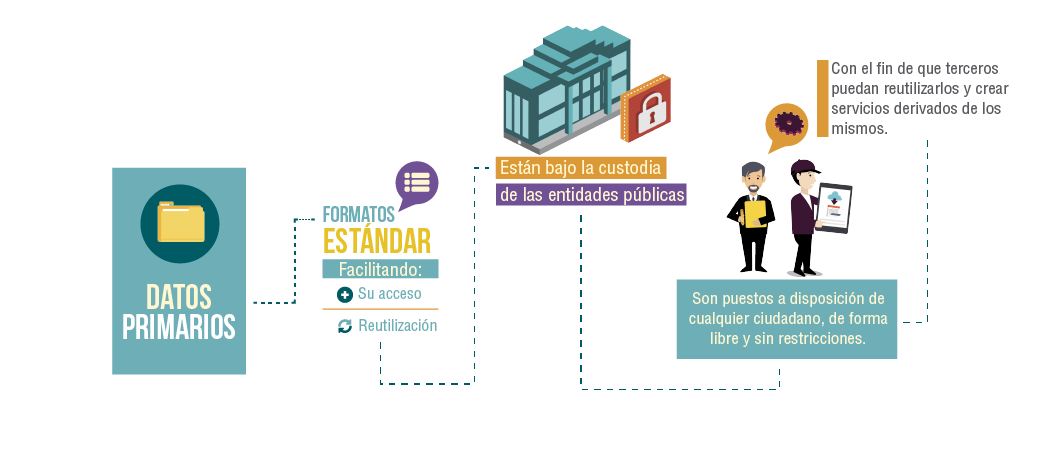 [Speaker Notes: De acuerdo con el Banco Mundial, el concepto de Datos Abiertos es entendido como una práctica basada en la idea de que los datos o la información creados por la Gobierno  pertenecen a la sociedad. Dicha información es compartida, a través de una plataforma web, sin ninguna forma de protección legal en formatos abiertos y estándares con una estructura de fácil comprensión para que la misma pueda ser utilizada por los ciudadanos. Dado que son financiados y recopilados con dinero público, la información contenida en estos datos es pública y debe estar a disposición de cualquier ciudadano y para cualquier fin. 
 
En el contexto colombiano, la Ley 1712 de 2014 “Transparencia y del Derecho de Acceso a la Información Pública Nacional” se ha definido como datos abiertos: 
 
“(…) aquellos datos primarios o sin procesar, que se encuentran en formatos estándar e interoperables que facilitan su acceso y reutilización, los cuales están bajo la custodia de las entidades públicas o privadas que cumplen con funciones públicas y que son puestos a disposición de cualquier ciudadano, de forma libre y sin restricciones, con el fin de que terceros puedan reutilizarlos y crear servicios derivados de los mismos”.]
Características de los Datos Abiertos
Los datos deben estar disponibles en un formato sobre el cual ninguna entidad tiene un control exclusivo
Los datos deben estar disponibles para cualquiera persona, sin requerir un registro.
Los datos deben estar estructurados razonablemente para permitir un procesamiento automático
Los datos deben estar disponibles tan rápido como sea necesario
Los datos deben ser recolectados en la fuente de origen, con el nivel de granularidad más alto posible
Todos los datos públicos deben estar disponibles
[Speaker Notes: Completos: Todos los datos públicos deben estar disponibles. Los datos públicos no contemplan datos privados ni limitaciones de seguridad o privilegios.
Primarios: Los datos deben ser recolectados en la fuente de origen, con el nivel de granularidad más alto posible, no en forma agregada ni modificada.
Oportunos: Los datos deben estar disponibles tan rápido como sea necesario para garantizar el valor de los mismos.
Accesibles: Los datos deben estar disponibles para el rango más amplio de usuarios y para el rango más amplio de propósitos.
Procesables por máquinas: Los datos deben estar estructurados razonablemente para permitir un procesamiento automático.
No discriminatorios: Los datos deben estar disponibles para cualquiera persona, sin requerir un registro.
No propietarios: Los datos deben estar disponibles en un formato sobre el cual ninguna entidad tiene un control exclusivo.
Libres de licencias: Los datos no deben estar sujetos a ningún derecho de autor, patente, marca registrada o regulaciones de acuerdo de secreto. Se podrán permitir restricciones razonables de privacidad, seguridad o privilegios.]
Ejemplo de Datos Abiertos
Resultados elecciones Nacionales 2014
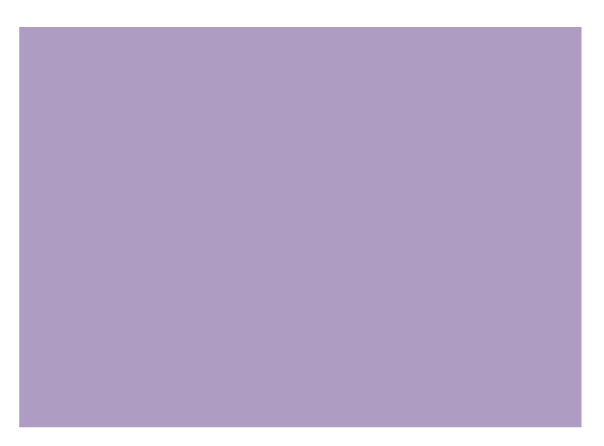 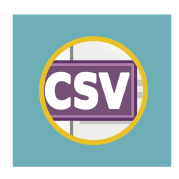 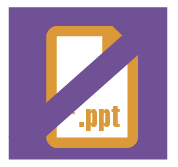 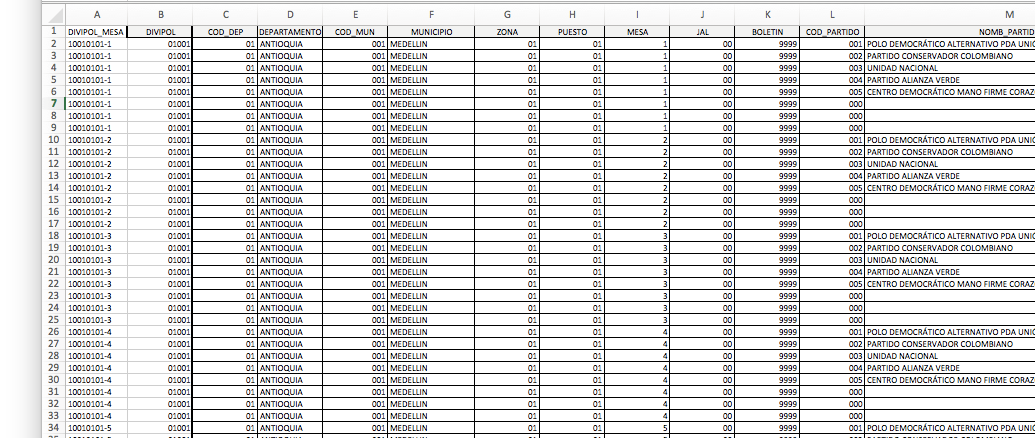 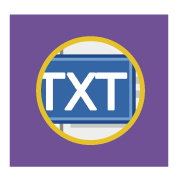 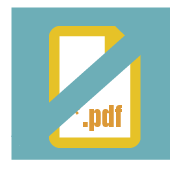 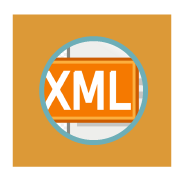 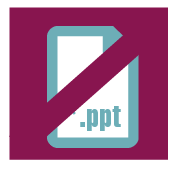 [Speaker Notes: En esta diapositiva podemos un ejemplo de datos abiertos correspondiente a los resultados de las elecciones nacionales publicados en el portal de datos abiertos por la Registraduría nacional del estado civil, dado que los datos deben publicarse de manera estructurada (Filas y columnas) y en formatos abiertos, es decir, csv, txt, xml, json. Los datos publicados en pdf, .jgp o ppt no son considerados abiertos]
Datos Producidos por Entidades Públicas
Programas de educación Superior
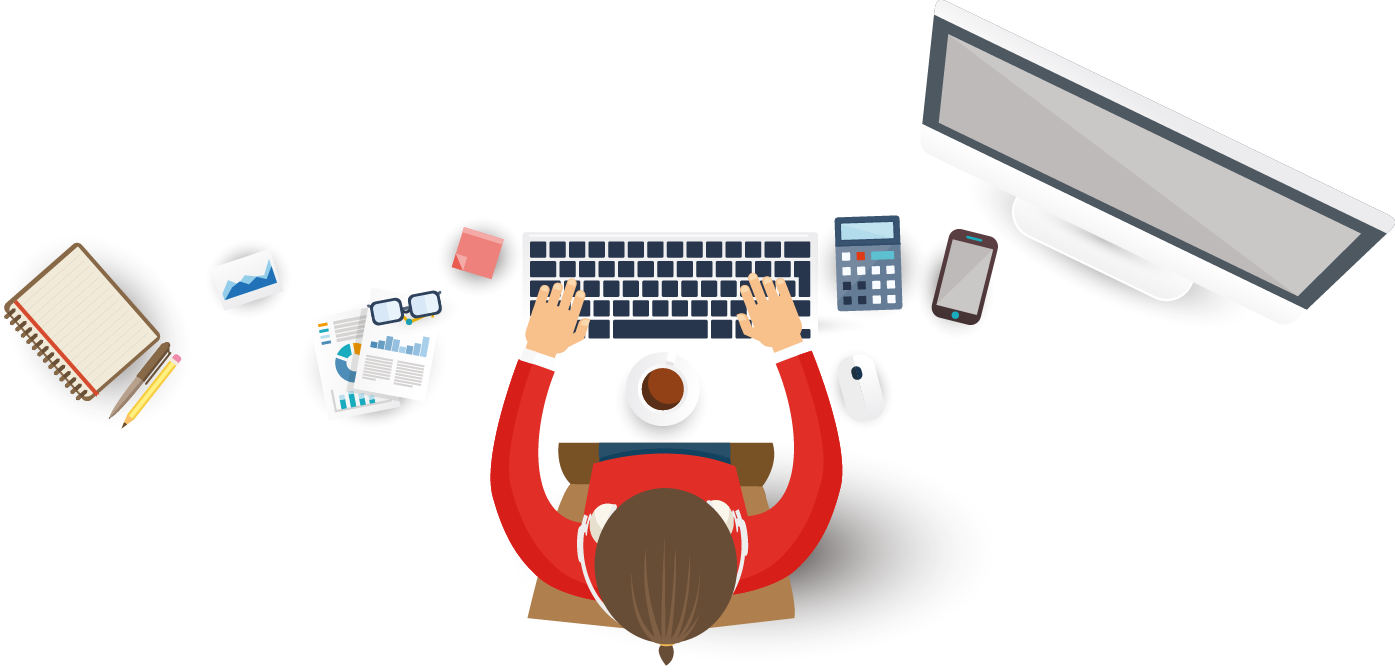 Presupuestos y gasto de las entidades
Ranking de calidad de EPS en Colombia
Contratación pública
Estadísticas oficiales –
Censo
Ordenamiento territorial
Índices de criminalidad
Precios oficiales del sector agropecuario
Índices de movilidad
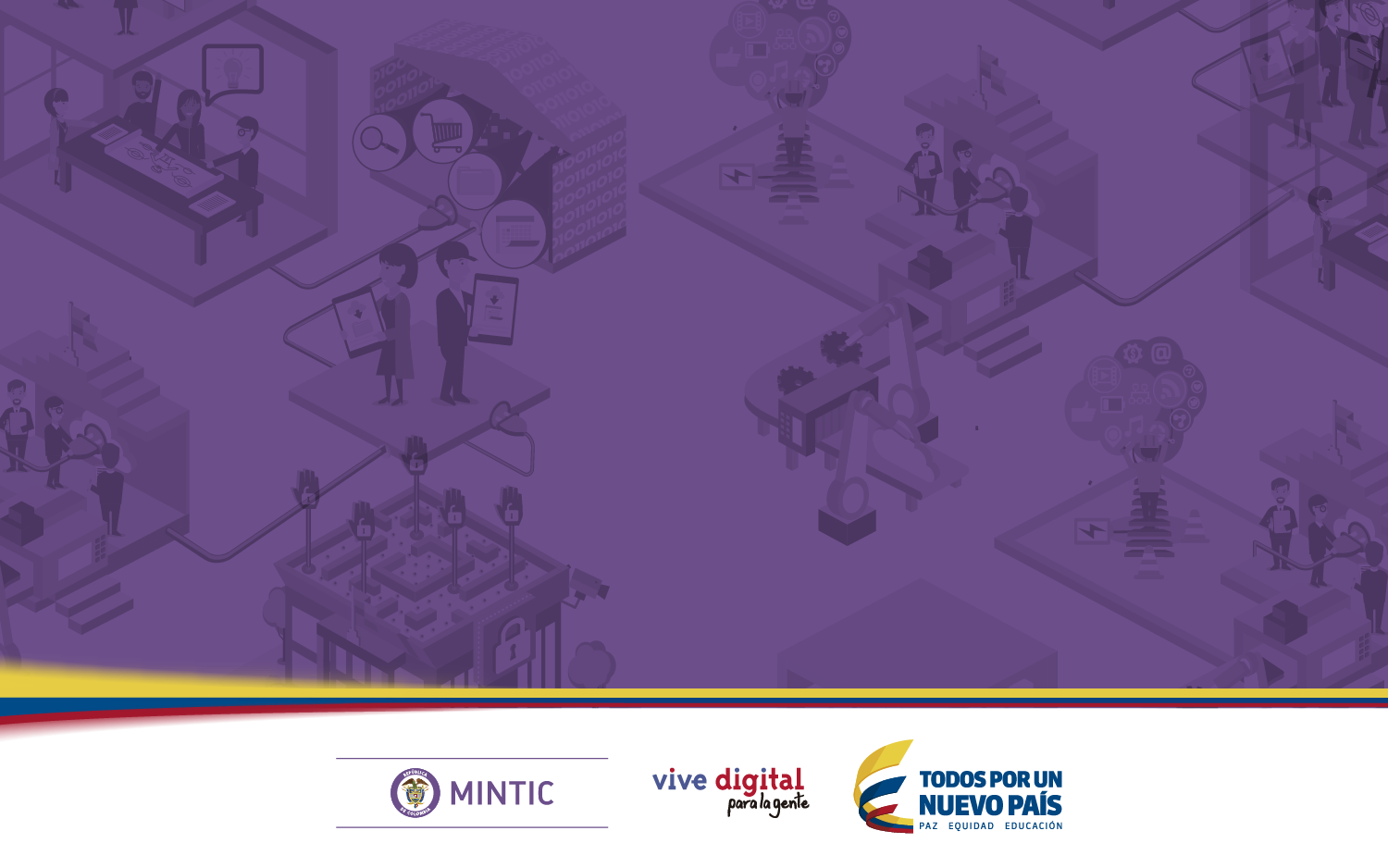 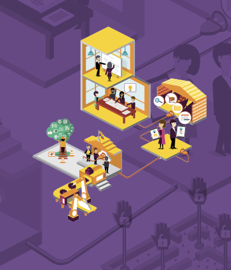 ¿Qué es Socrata?
Soluciones
Apps Marketplace™
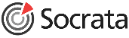 Open Data™
Open Performance™
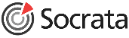 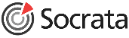 Suite de Transparencia Financiera
Suite de Administración de Gobierno
Suite de Colaboración Ciudadana
Ecosistema de Apps Cívicas
Descubrimiento y exploración de datos
Visualizaciones de gráficas y mapas
Publicación de trabajo editorial
Federación de datos y colaboración
Tableros de administración
Composición de objetivos
Generador de reportes Drag-and-Drop 
Metodología de administración de resultados
CAPA DE ACCESO A DATOS
Open Data API        Query Engine                                                                 Search         Geocoding      Analytics
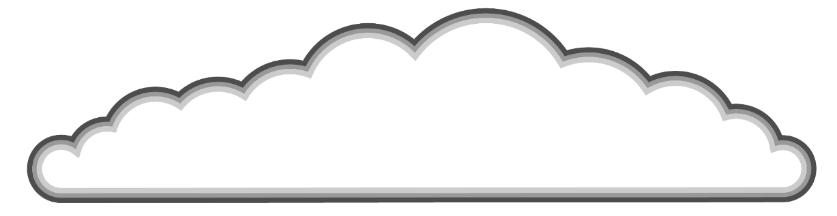 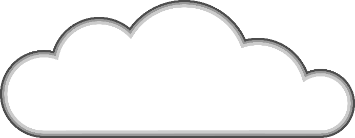 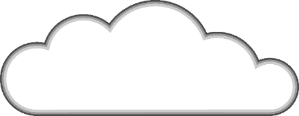 Data Cloud™
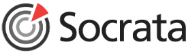 Open DataDeveloper Network™
APIFoundry™
Socrata Open Connectors™
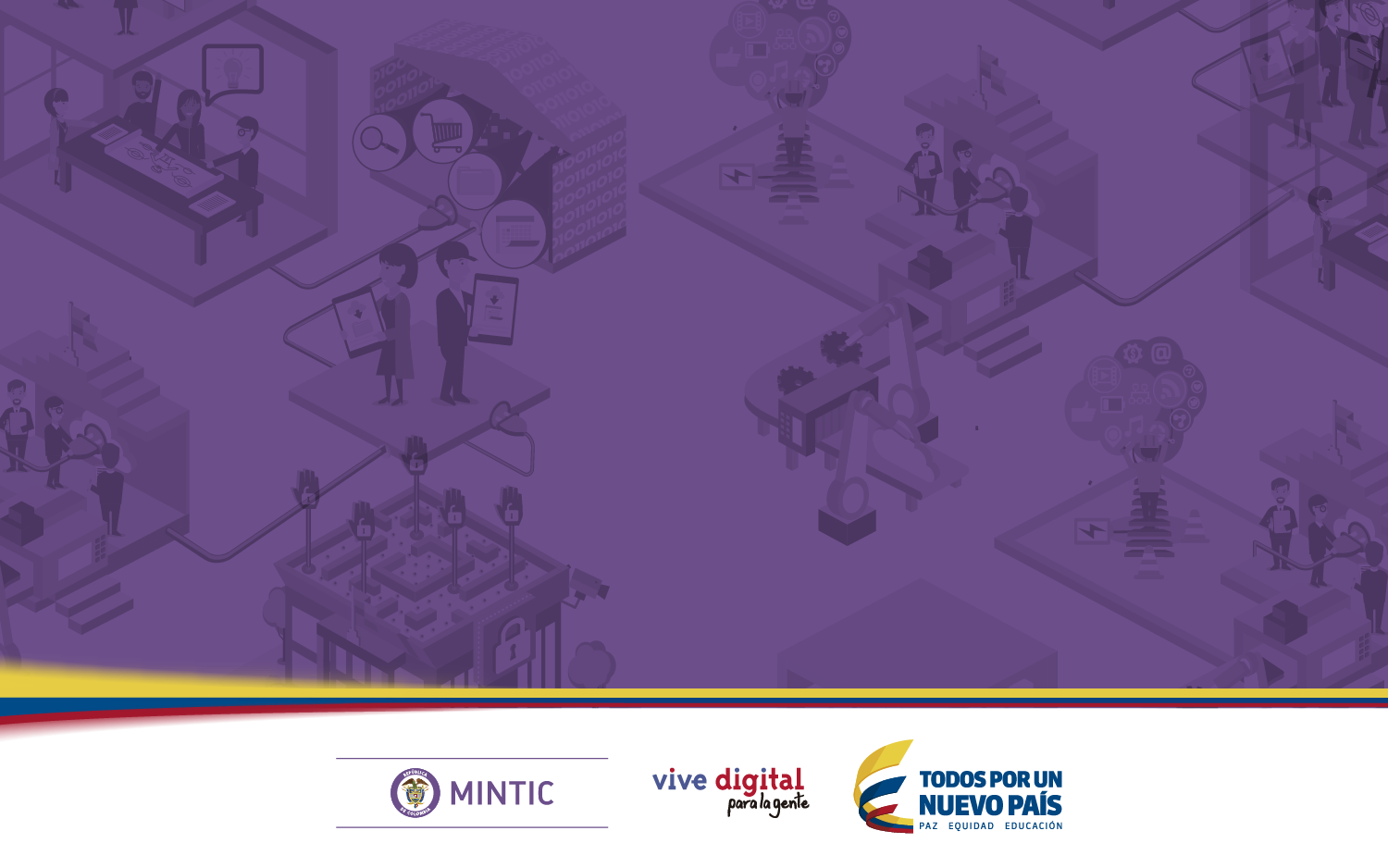 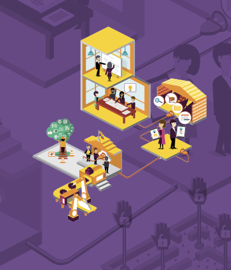 Estrategias de publicación
Comparativo de Herramientas
[Speaker Notes: ¿Importación inicial?
¿Archivo de conjunto de datos?
¿Los cambios poco frecuentes?
No hay necesidad de una integración con el API. ¡Utilice las herramientas de la web!

¿Actualizaciones Diarias o Semanales?
¿Reemplazo en su totalidad?
¿Proviene de una ETL?
Usa DataSync o FME.

¿Actualizaciones a tiempo real?
¿Los datos cambian con el tiempo?
Usa RESTful API.]
¿Qué es una ETL?
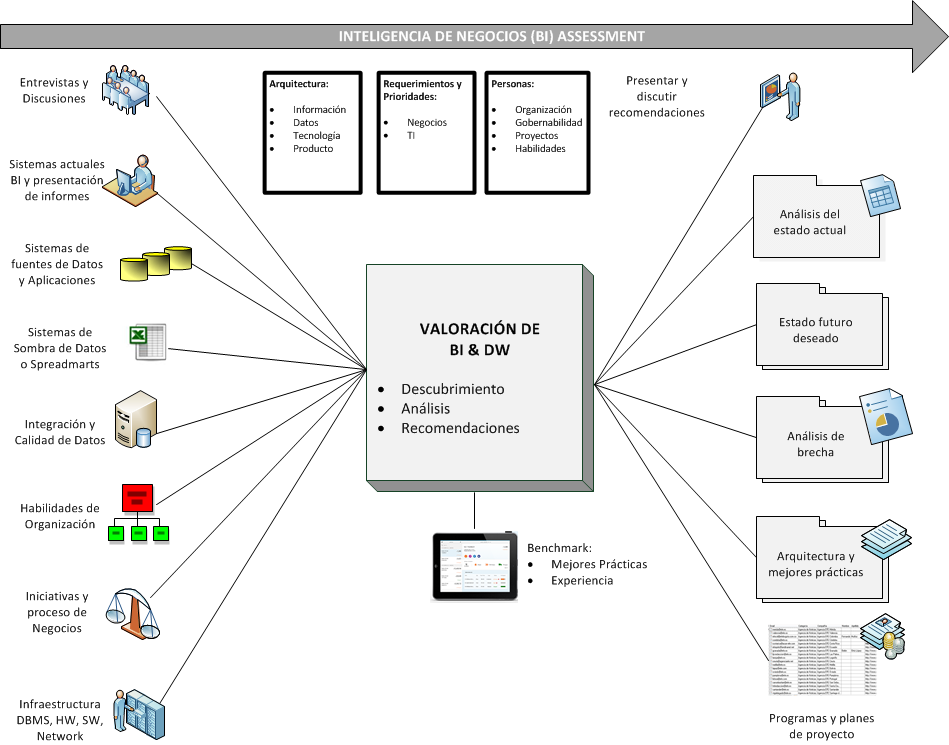 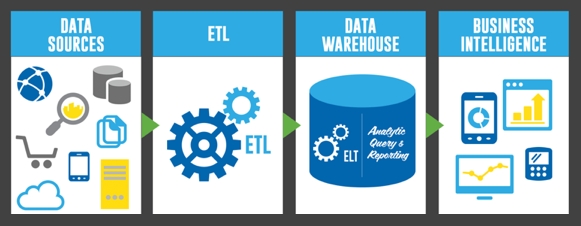 Tomado de: Business Intelligence Guidebook, Sherman
¿Qué es una ETL?
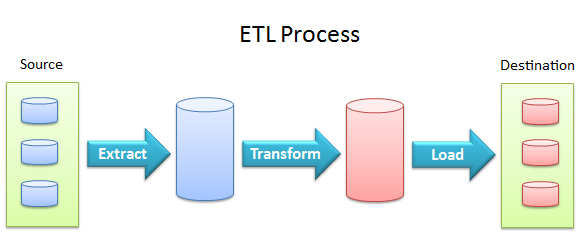 DataSync
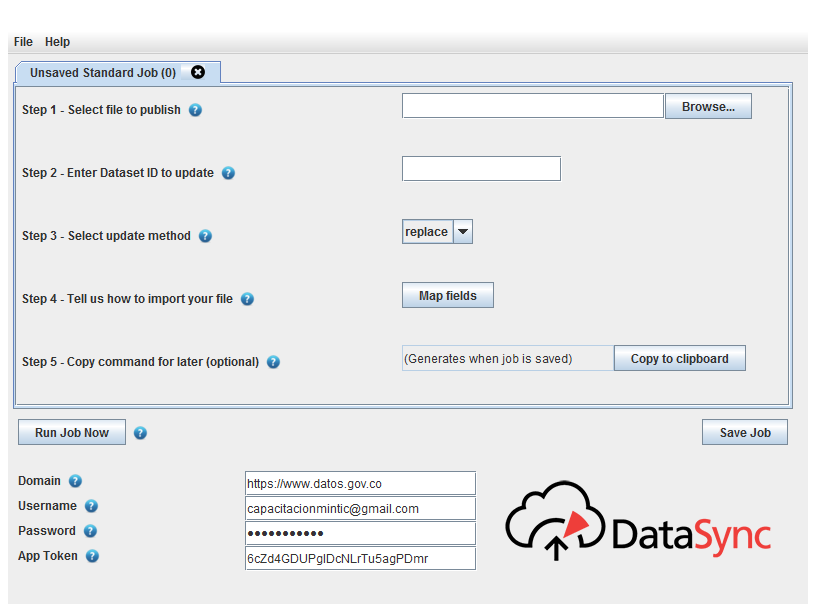 Cargar, adicionar, remplazar datos

Copiar conjuntos de datos.

Crear la meta-data.

Ejecutar tareas.
https://support.socrata.com/hc/en-us/articles/210850597-Getting-Started-with-DataSync-1-7-2
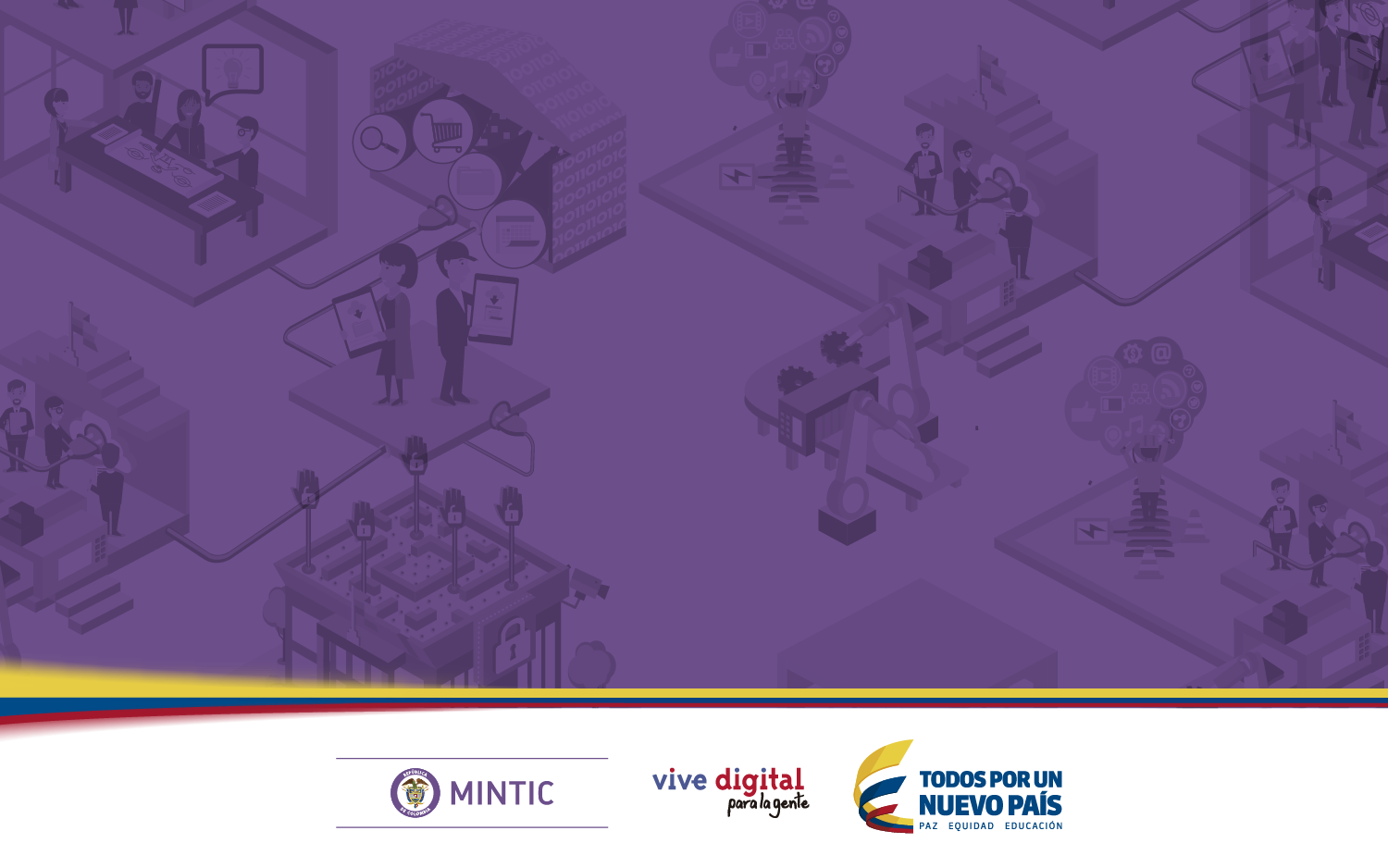 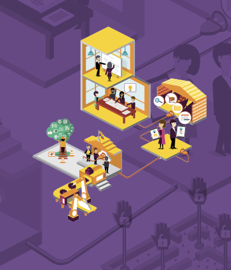 SODASocrata Open Data API
¿Pero que es un API?
Application
Programming
Interface
Uso de un lenguaje común y consistente con el fin de hacer que dos sistemas de software se comuniquen entre si
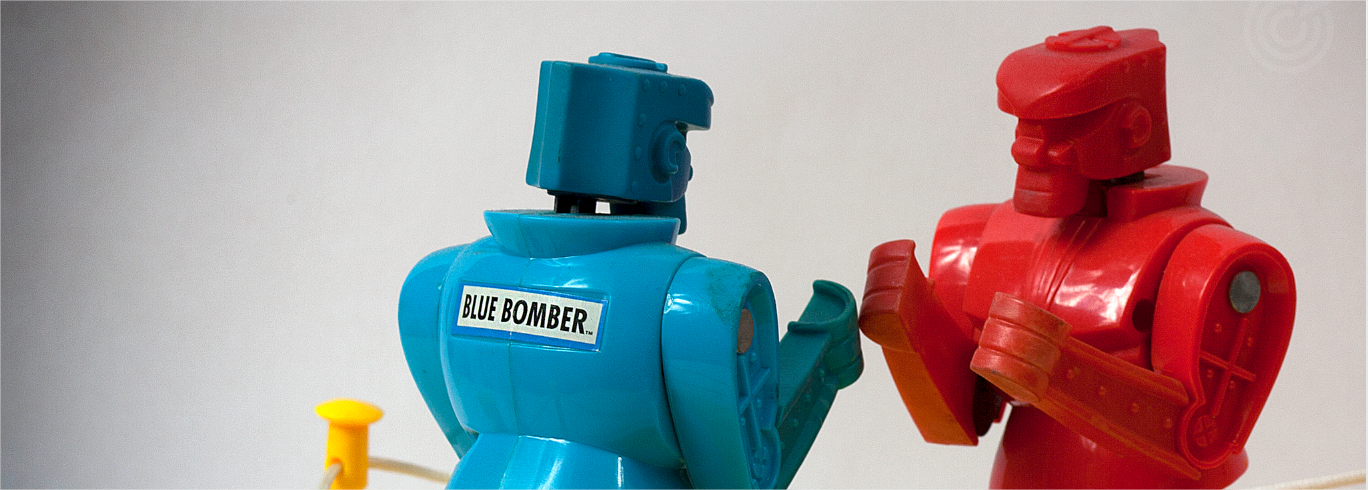 [Speaker Notes: Plataforma estable.
	Garantiza que el lenguaje no cambie sin previo aviso.

Es un contrato.
	Un API es un contrato entre el proveedor y el consumidor o desarrollador.]
¿Por qué es importante el api?
Los datos abiertos son confusos.
Un conjunto de datos descargado es un conjunto de datos viejo.
Los desarrolladores no quieren gestionar bodegas de datos personalizadas.
Tu quieres aplicaciones que sean fácilmente portables.
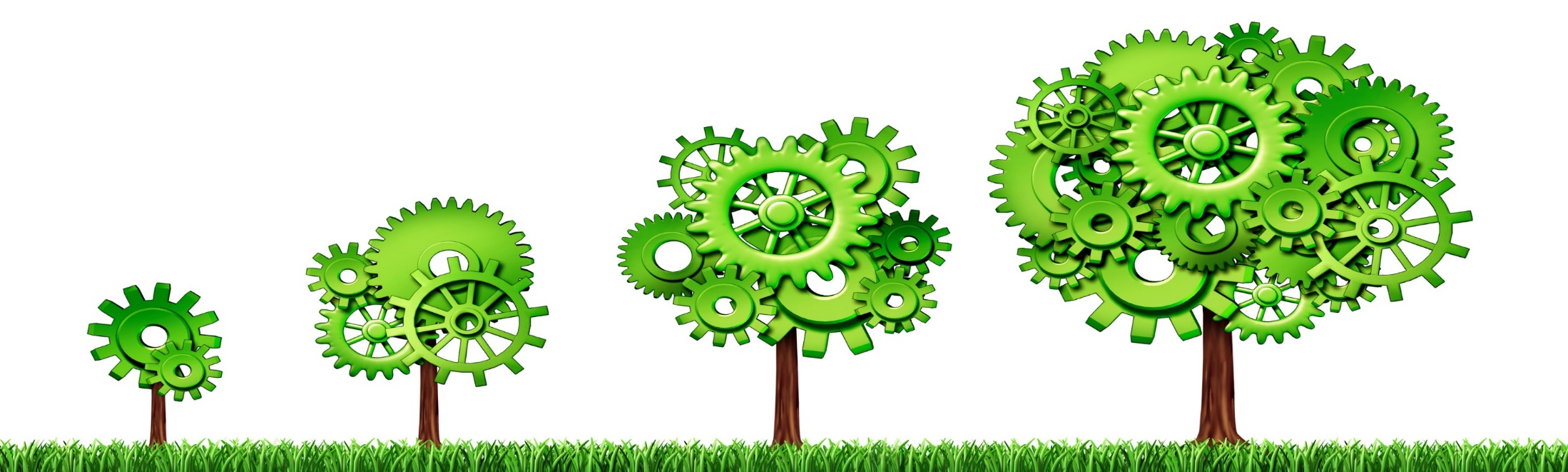 SODA - API
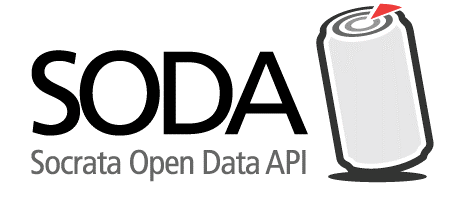 http://dev.socrata.com
Sigue los mismos paradigmas de un API para consumir:

El mismo Endpoints del conjunto de datos.
Soporta JSON, XML, CSV, etc.
Interfaz de actualización de datos y meta-data.
SDKs & Libraries
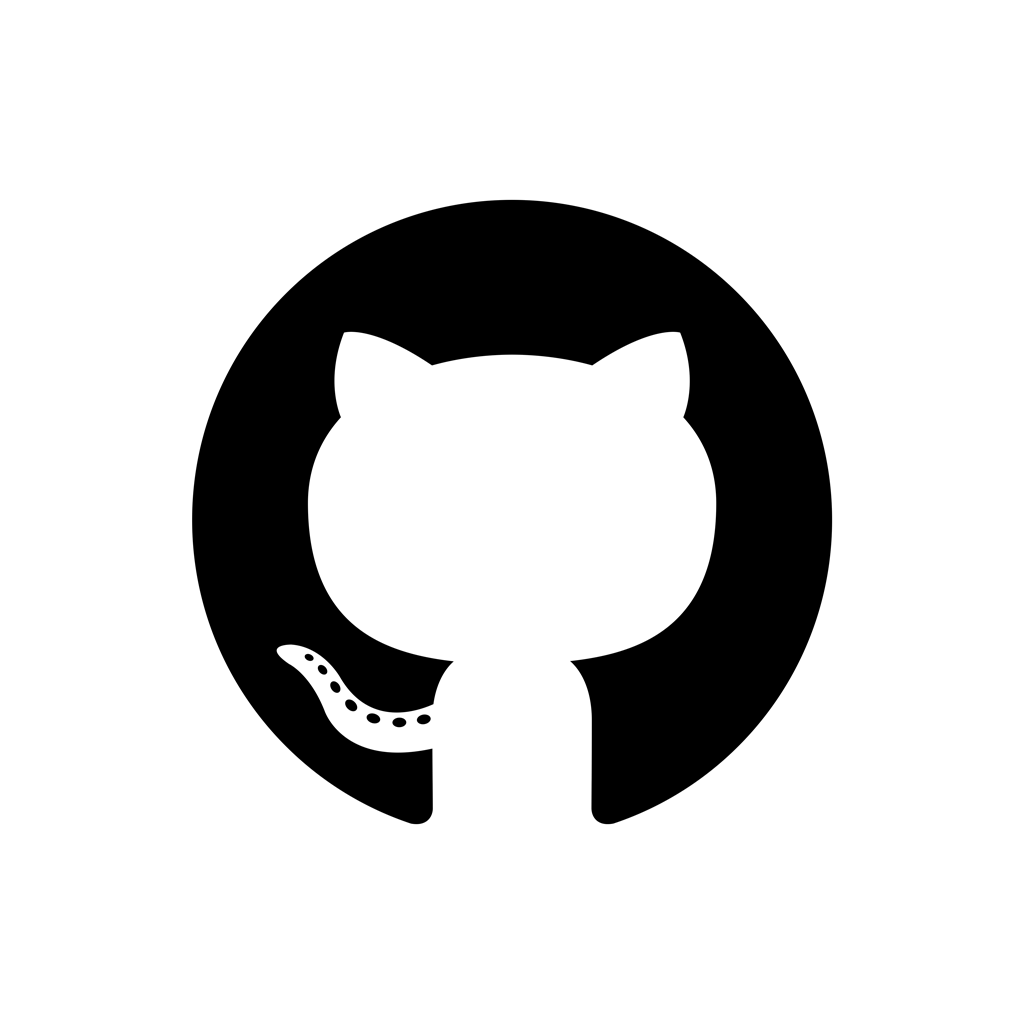 PhpSoda
Google Android
.NET
DataSync SDK (Java)
Ember-socrata
Go-soda
Apple iOS
Java
Javascript
Julia
PHP
Python
R
Ruby
Scala
Swift
https://github.com/socrata
API Endpoints
Formato:

https://$dominio/recurso/$identificador.ext
Endpoints en el conjunto de datos
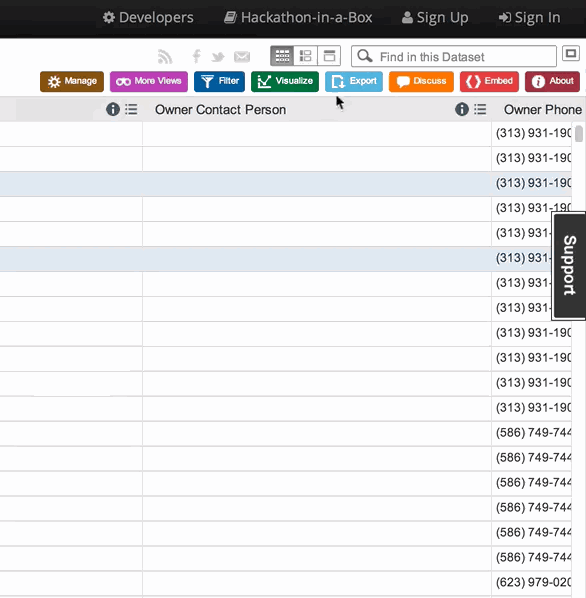 Filtro sencillo
https://www.datos.gov.co/resource/abcd-1234.json?source=ConEd
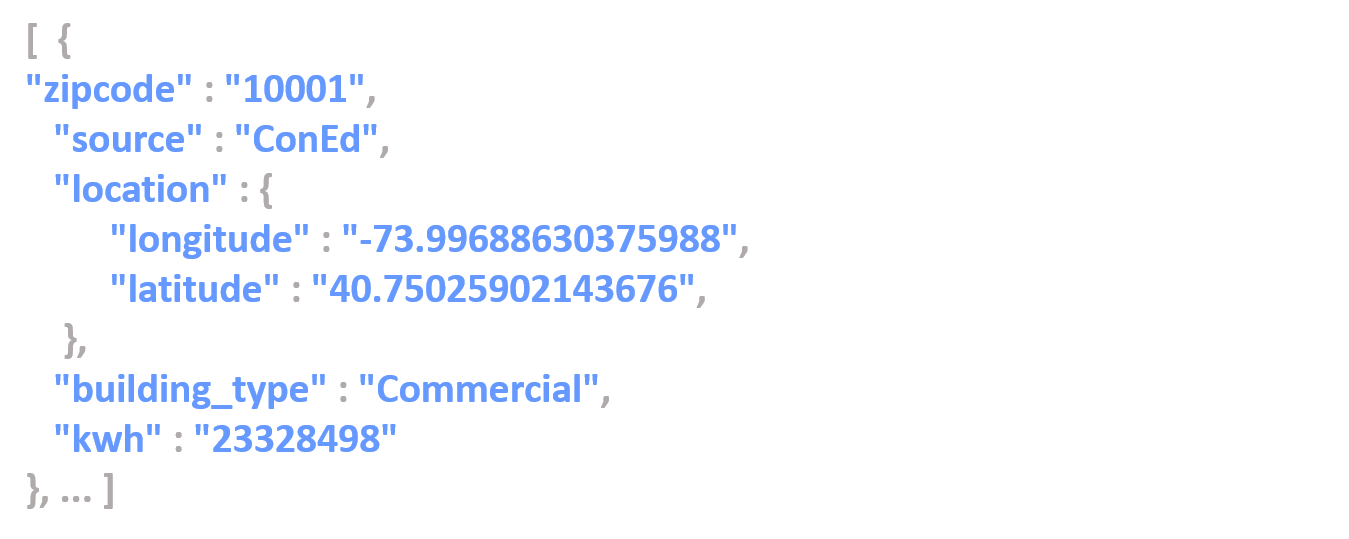 App - Token
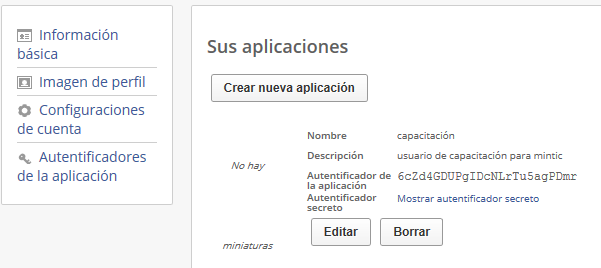 Regístrate en www.datos.gov.co
Incluir: 
X-App-Token: token HTTP Encabezado o… $$app_token=token parámetro GET
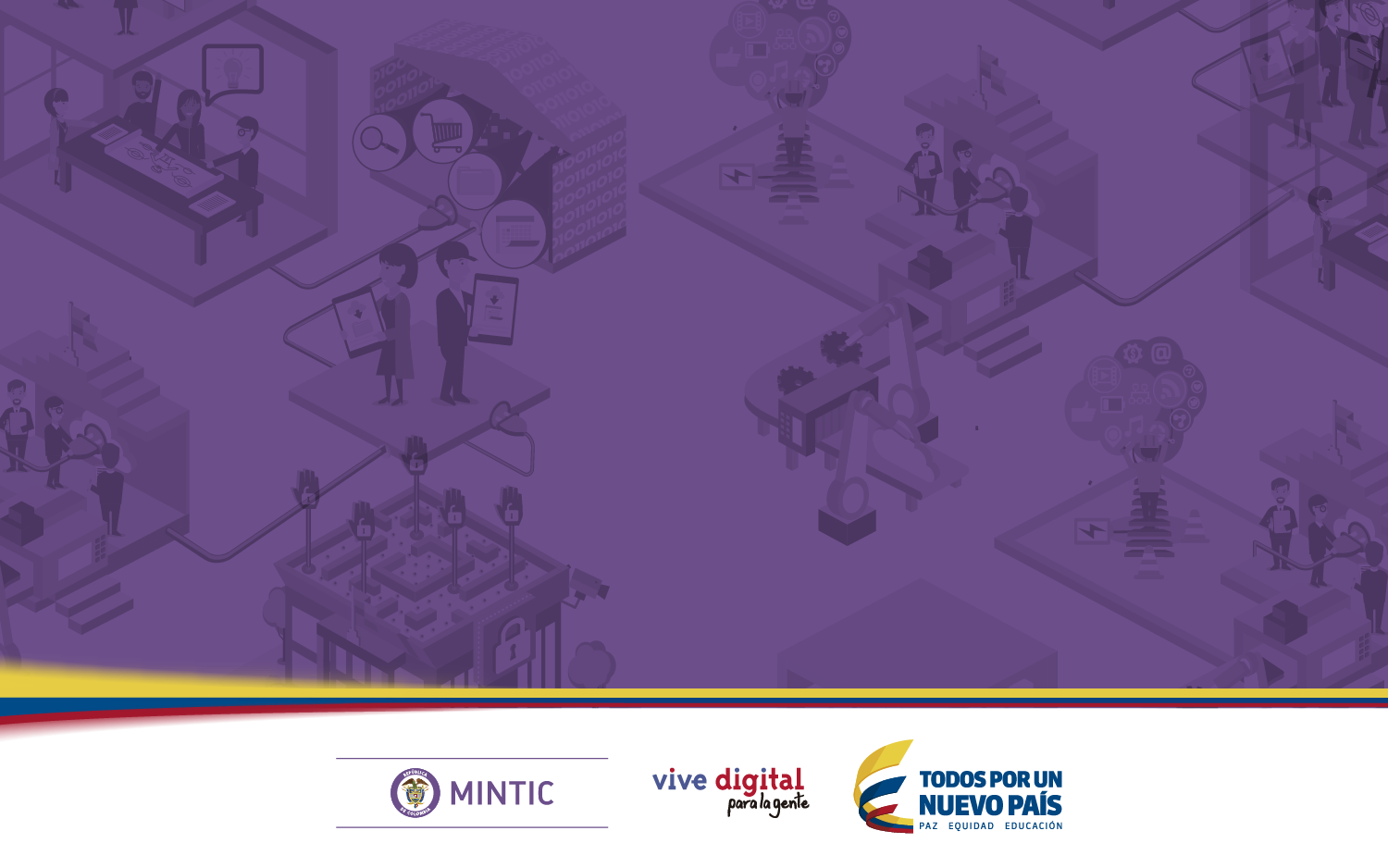 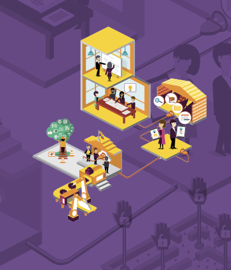 SODASoQL Queries
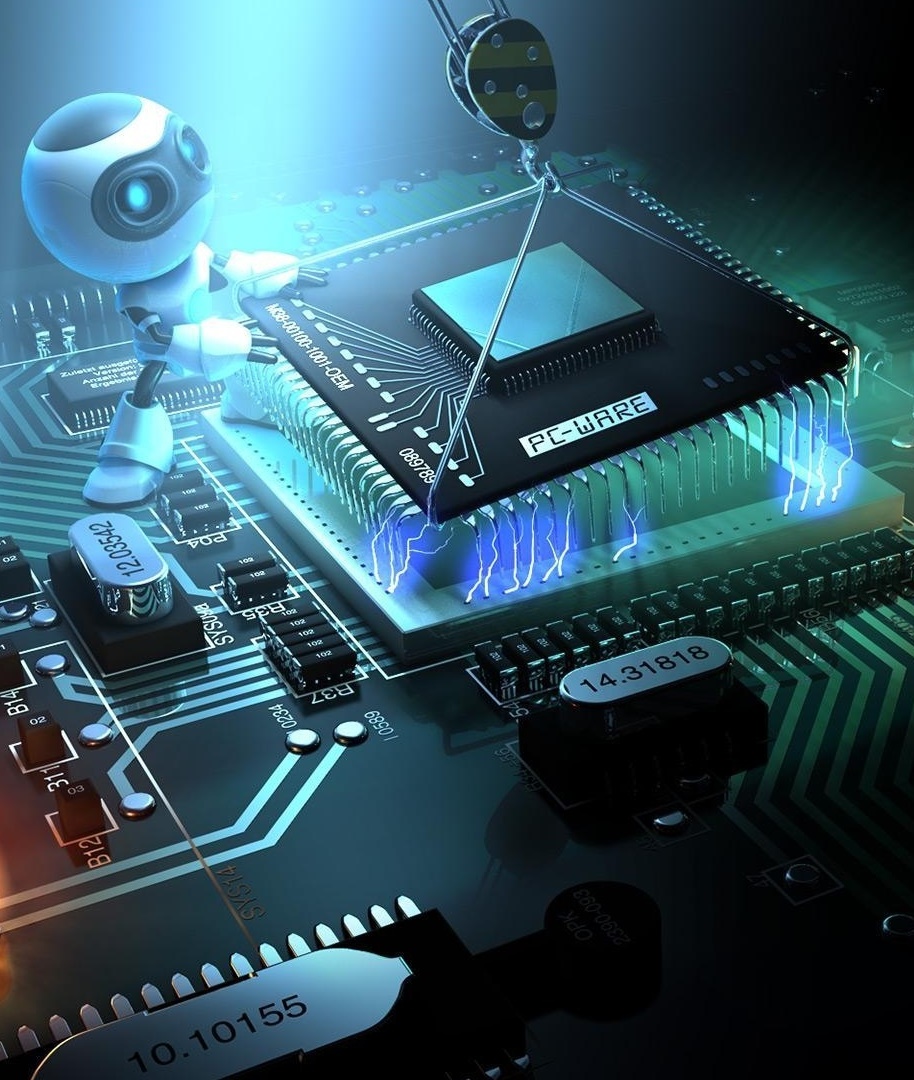 SoQL Queries
Las API Socrata proporcionan la funcionalidad de consultas más complejas a través de un lenguaje de consulta denominado "Socrata Query Language" o "SoQL". Como su nombre lo indica, se inspira en gran medida de lenguaje de consulta estructurado (SQL), utilizado por muchos sistemas de bases de datos relacionales.
https://dev.socrata.com/docs/queries/
SoQL - Filtrar
https://www.datos.gov.co/resource/abcd-1234.json ?$where=kwh > 80000
SoQL – Agrupar datos
https://www.datos.gov.co/resource/abcd-1234.json?$select=source, sum(kwh)&$group=source
[ { 
   "source" : "ConEd", 
         "sum_kwh" : "49469570957" 
}, { 
   "source" : "Long Island Power Authority", 
         "sum_kwh" : "445333629" 
}, ... ]
SoQL – Geo Queries
https://www.datos.gov.co/resource/abcd-1234.json?
$where=within_circle(location, 47.61, -122.32, 500)
SoQL - Paginación
https://www.datos.gov.co/resource/abcd-1234.json?$limit=50&$offset=100
Librerías y SDK’s
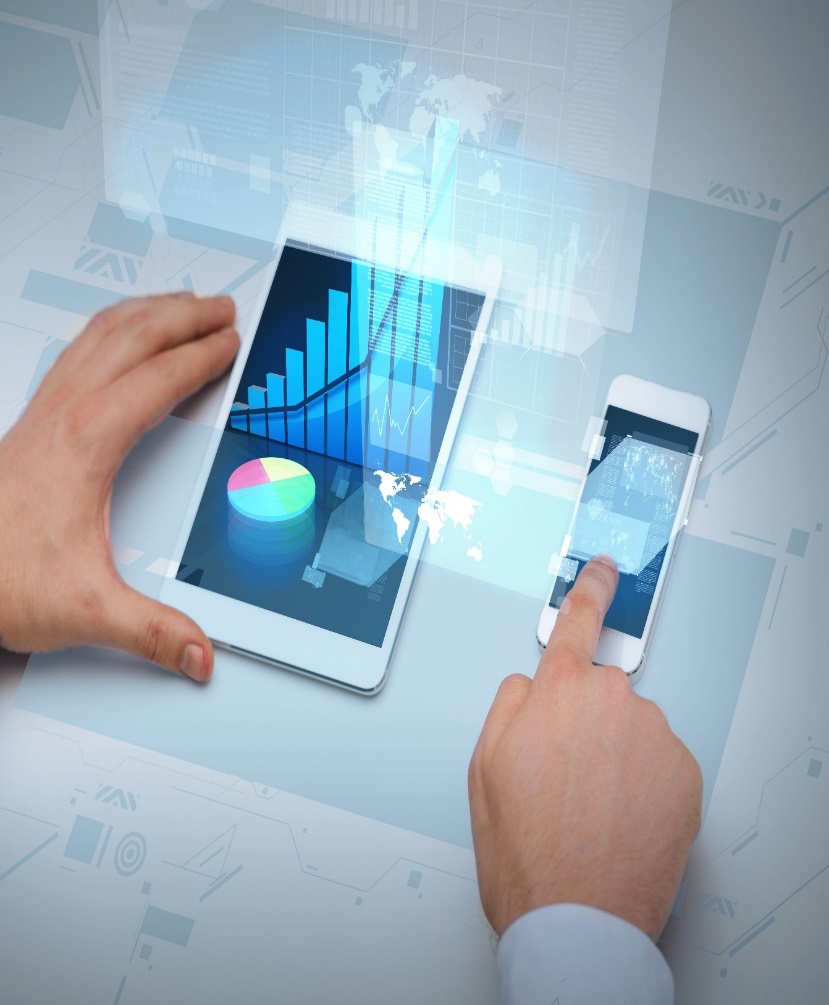 DEMO
URL: https://www.datos.gov.co
Usuario: capacitacionmintic@gmail.com
Clave: Mintic2016*
Javascript
1
2
3
.Net
Java (Migración)
[Speaker Notes: El objeto de la Ley 1712 de 2014, conocida como la Ley de Transparencia y del Derecho de Acceso a la Información Pública, es regular el derecho de acceso a la información pública que tienen todas las personas, los procedimientos para el ejercicio y la garantía del derecho fundamental así como las excepciones a la publicidad de la información pública.]
Usando el SDK de JAVA
Conectándose con SOCRATA
Se conecta a SQL Server, y se descarga en un CSV, cada uno de los DataSets. Usando el API, clase SodaImporter, nos conectamos a SOCRATA, especificando la URL, usuario, contraseña, y el app token de SOCRATA.
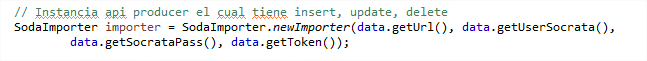 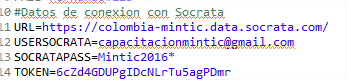 Usando el SDK de JAVA
Creando una vista del DataSet.csv
Usando las clases SodaImporter y DataSetInfo, se crea una vista del CSV previamente descargado.
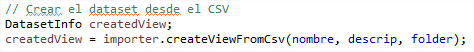 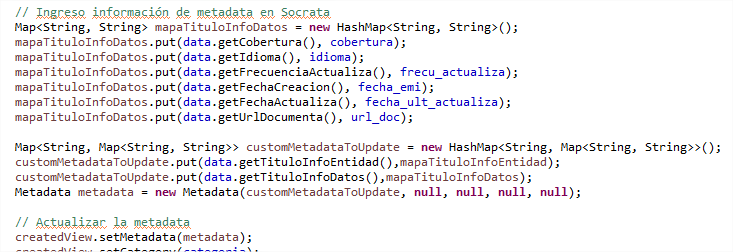 Especificar en un Mapa de mapas, la meta-data correspondiente del DataSet, e incluirlo en la vista.
Usando el SDK de JAVA
Publicando el DataSet
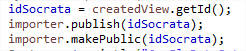 Se obtiene el id del DataSet, y se hace publico.
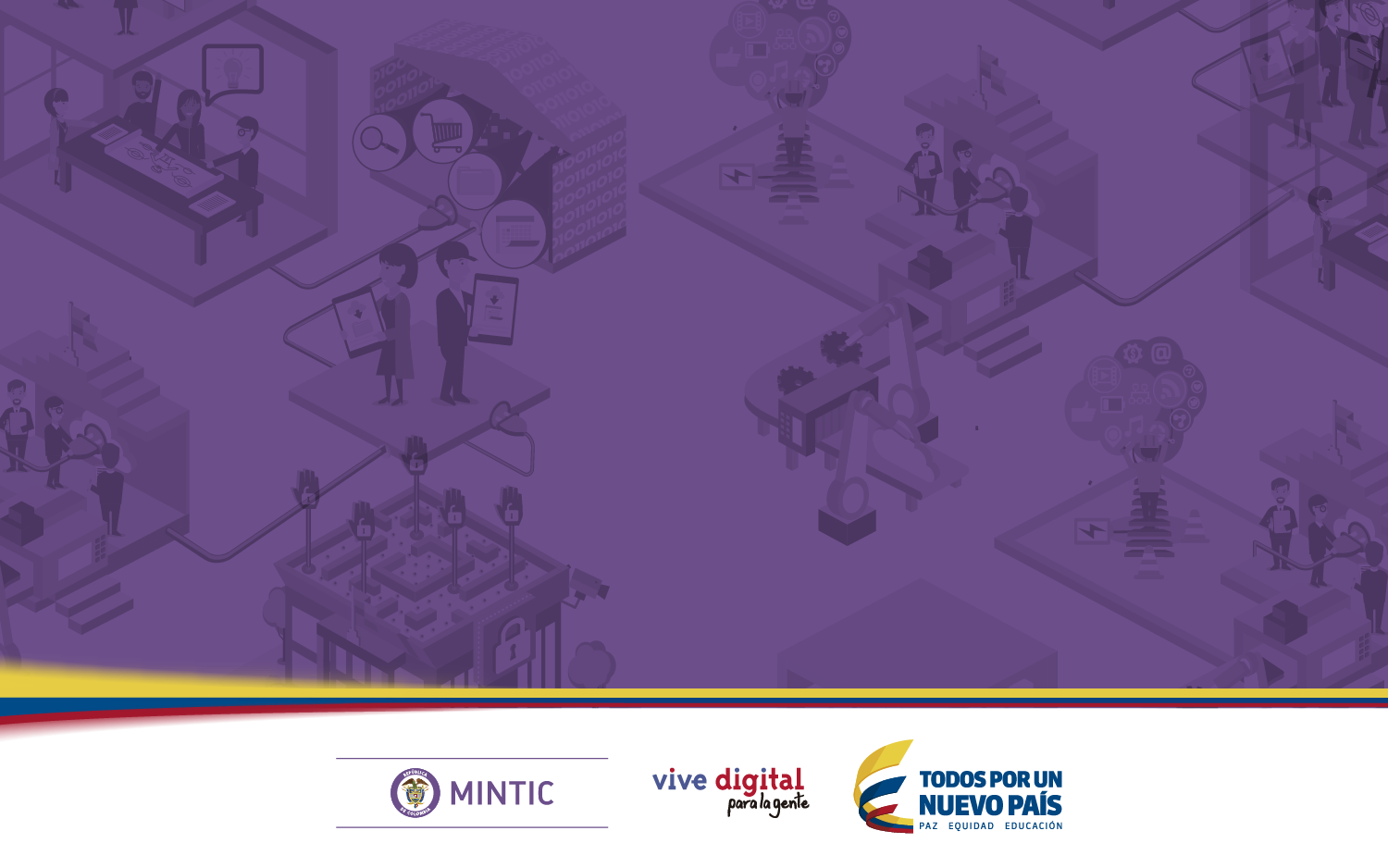 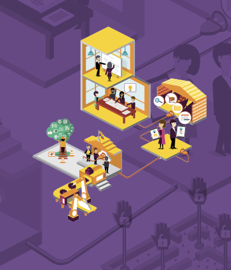 Comenta y Comparte.
¿Cómo te ayudamos?
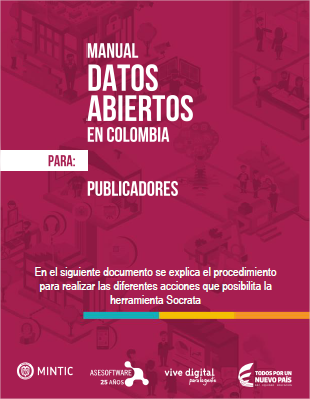 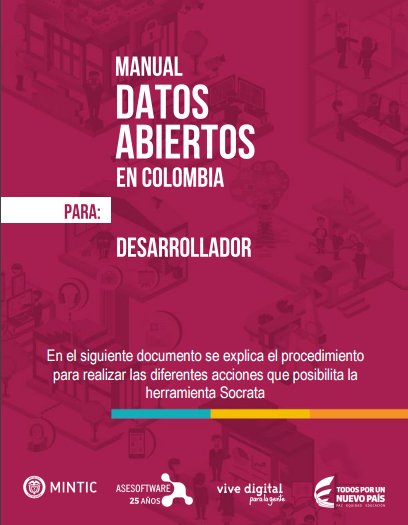 ¿Cómo te ayudamos?
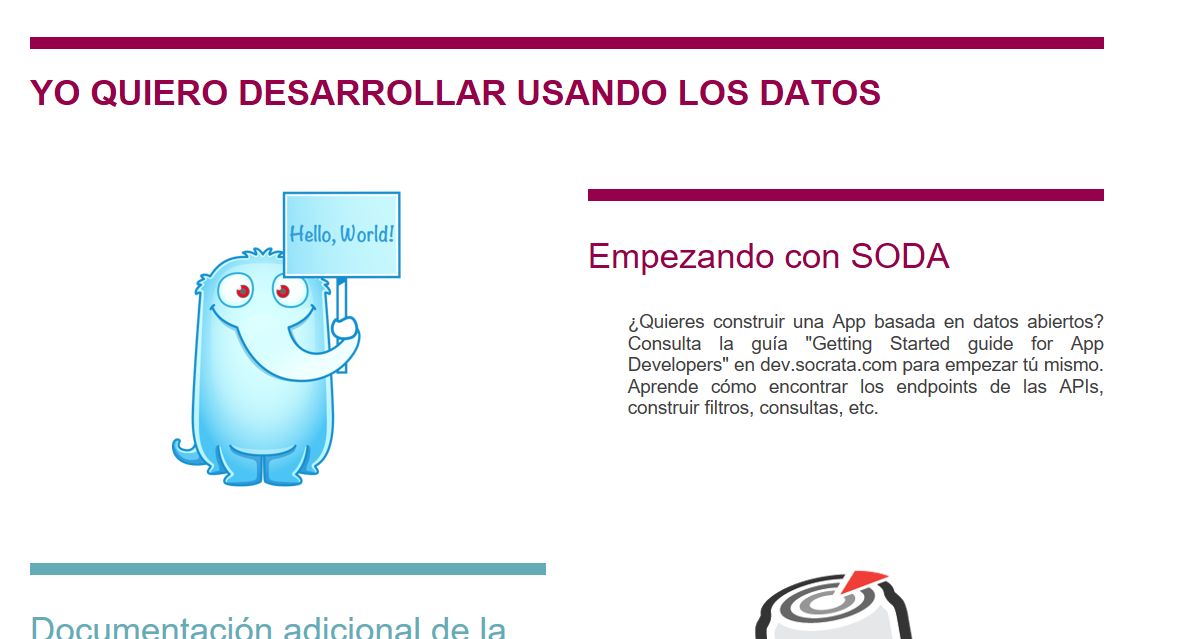 Preguntas
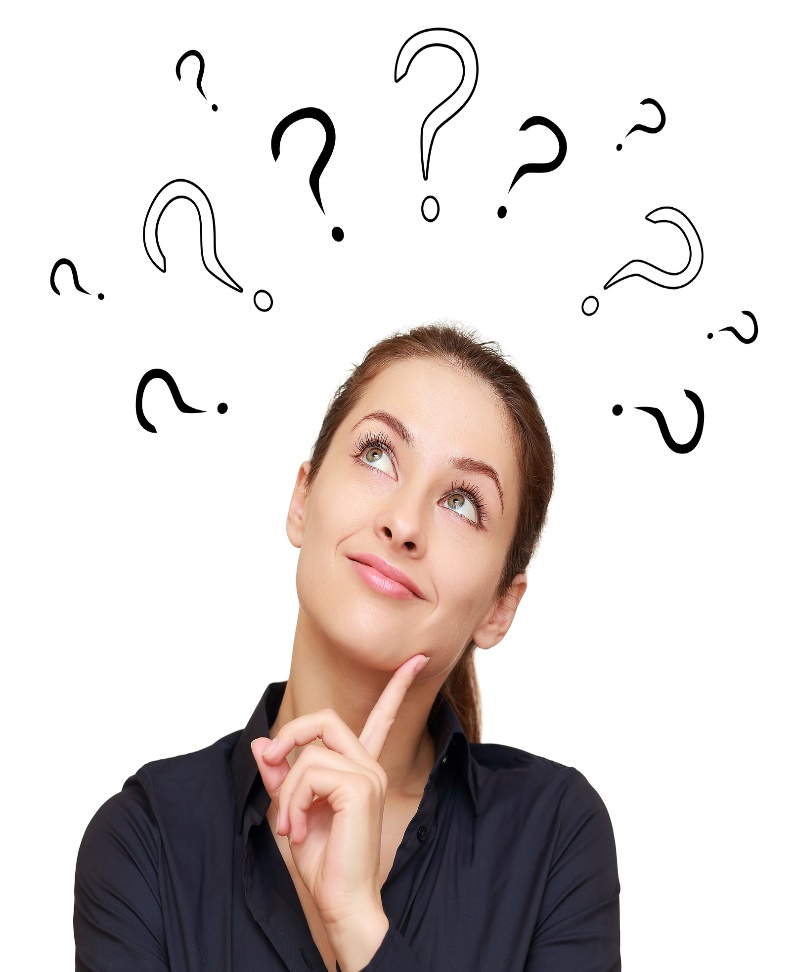 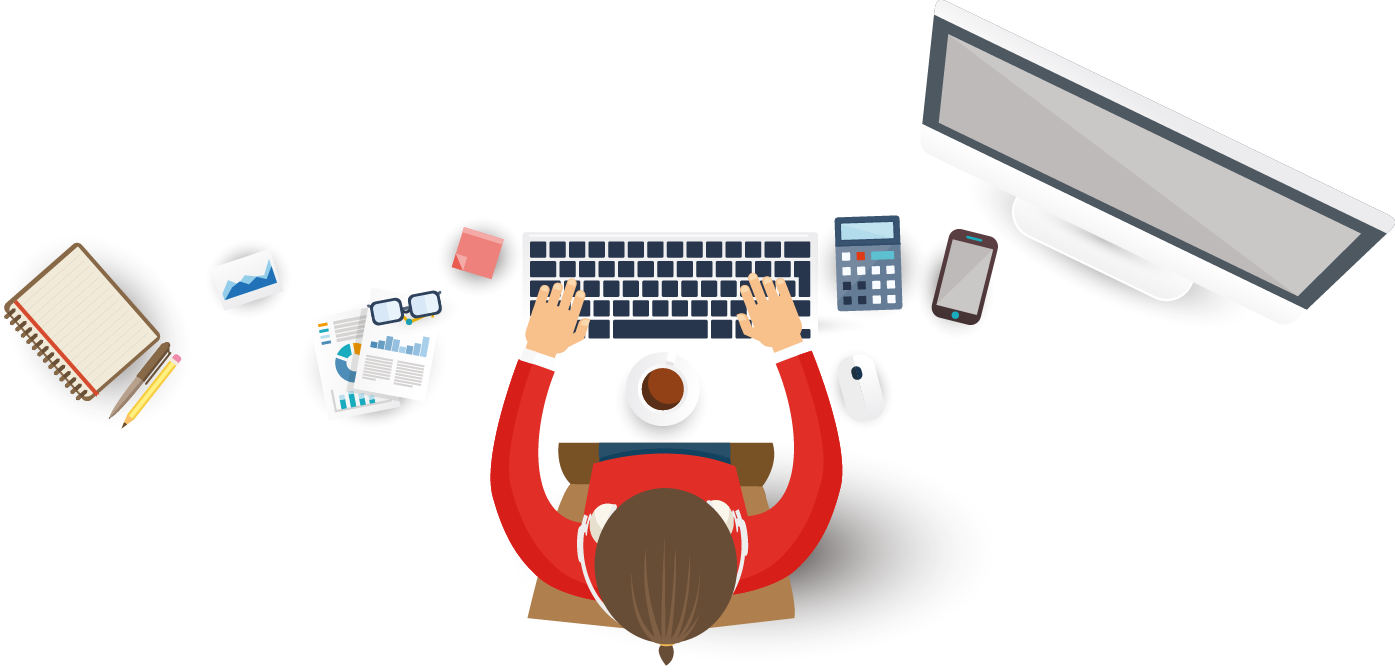 ¡Gracias!
Estamos construyendo el Gobierno más eficiente y transparente con el uso de las TIC
Cleon@mintic.gov.co
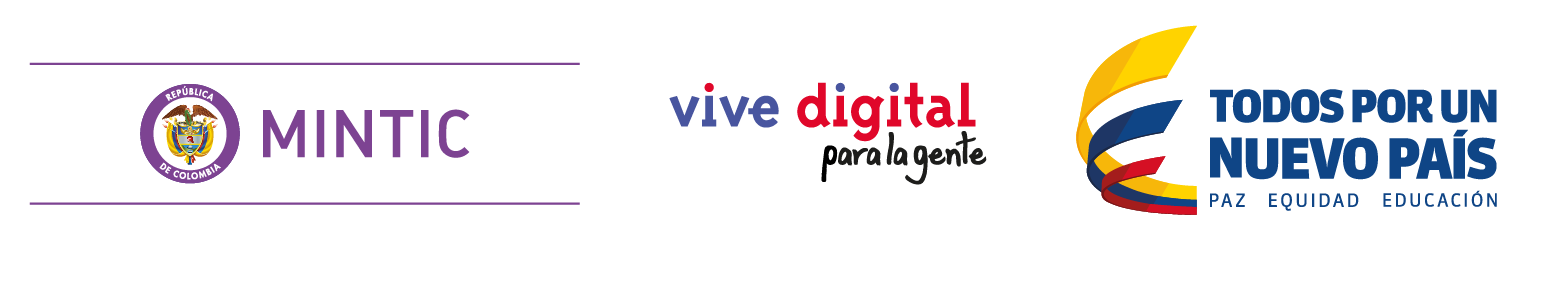 [Speaker Notes: Se le indica a los participantes que la presentación y las herramientas se encuentran disponibles en el vínculo en pantalla con el fin de no generar procesos de guardado por USB.]